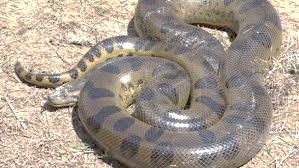 The Anaconda plan
Civil war unit lesson 7
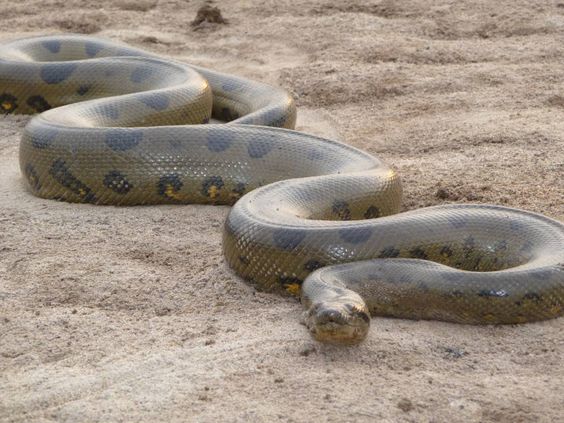 Why the Anaconda Plan?
Developed by Winfield Scott. 
What was the Goal?
Defeat the rebellion by blockading southern ports and controlling the Mississippi river. 
Outcomes if Goal Achieved:
Cut off and isolate the South from the outside world.  
Prevent the south from sending and receiving food and supplies
Called “Anaconda Plan” because the approach seemed like a constriction similar to that of an Anaconda snake.
George McClellan was a commanding officer of Union forces
Did not support or condemn the plan
McClellan wanted to ravage Richmond, a key southern city
Not everyone in agreement
Still used several tactics from the plan in the war
Ultimately never used
Arguments:
For: fewer deaths would have occurred because they would have stopped it at the source
Against: blockading would not win the war but would just place a Band-Aid over the problem.
Objectives:
Set up a naval blockade of the Atlantic and Gulf of Mexico ports
GOAL-block trade
Transport roughly 60,000 Union troops in 40 steam transports escorted by upwards of 20 steam gunboats down the Mississippi river. 
GOAL- capture and take control of forts and towns along the way.
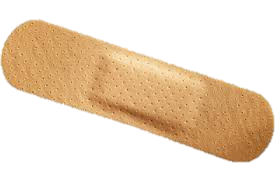 Critical thinking question:Why would scott not have agreed with mcclellan’s suggestion?
Helping Questions: 
What did McClellan suggest?
What did Scott suggest?
Which would have caused more fighting?
Arguments for and against the Anaconda Plan:
For: fewer deaths would have occurred because they would have stopped it at the source
Against: blockading would not win the war but would just place a Band-Aid over the problem
McClellan argues that the way to win the South is not in blockading ports but in ravaging Richmond, a key city of the war.
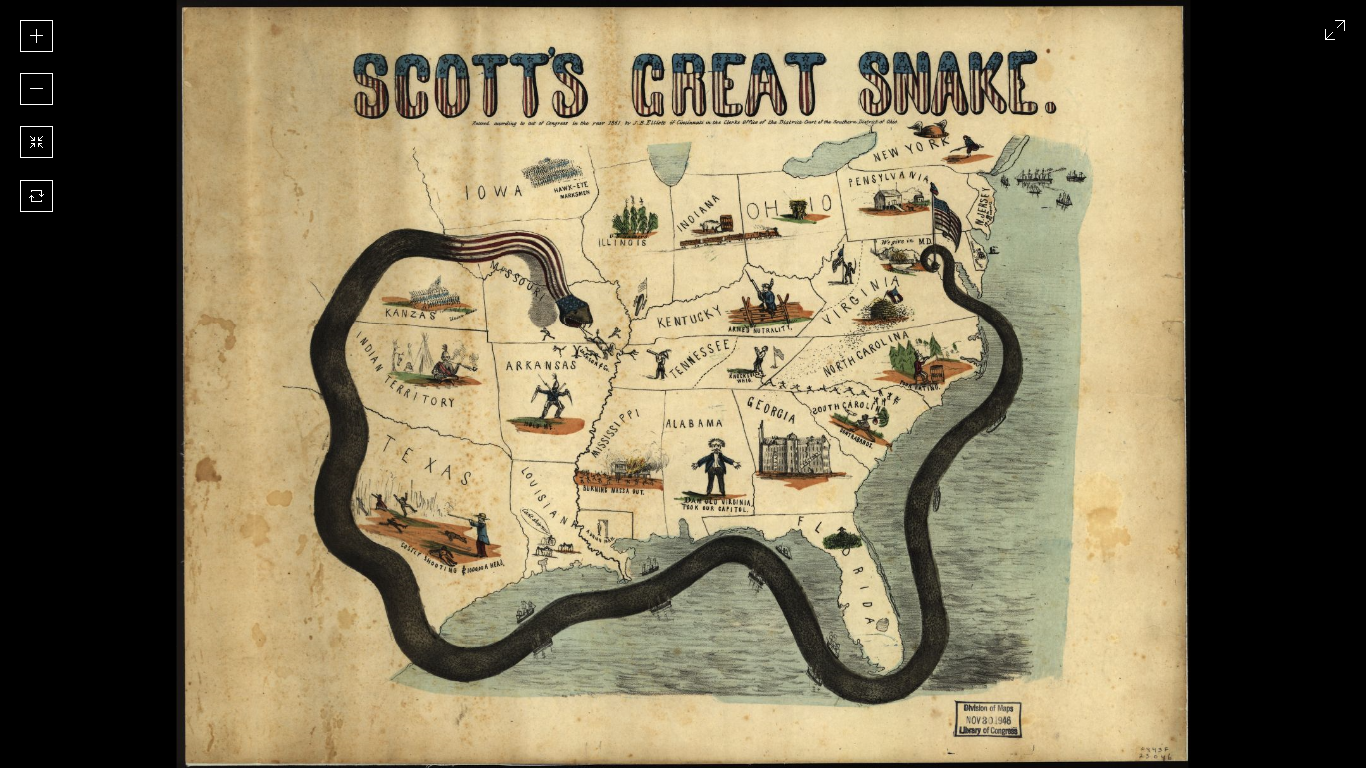